MANN – Ölbad-Luftfilter mit Frischtluft - Ansaugung
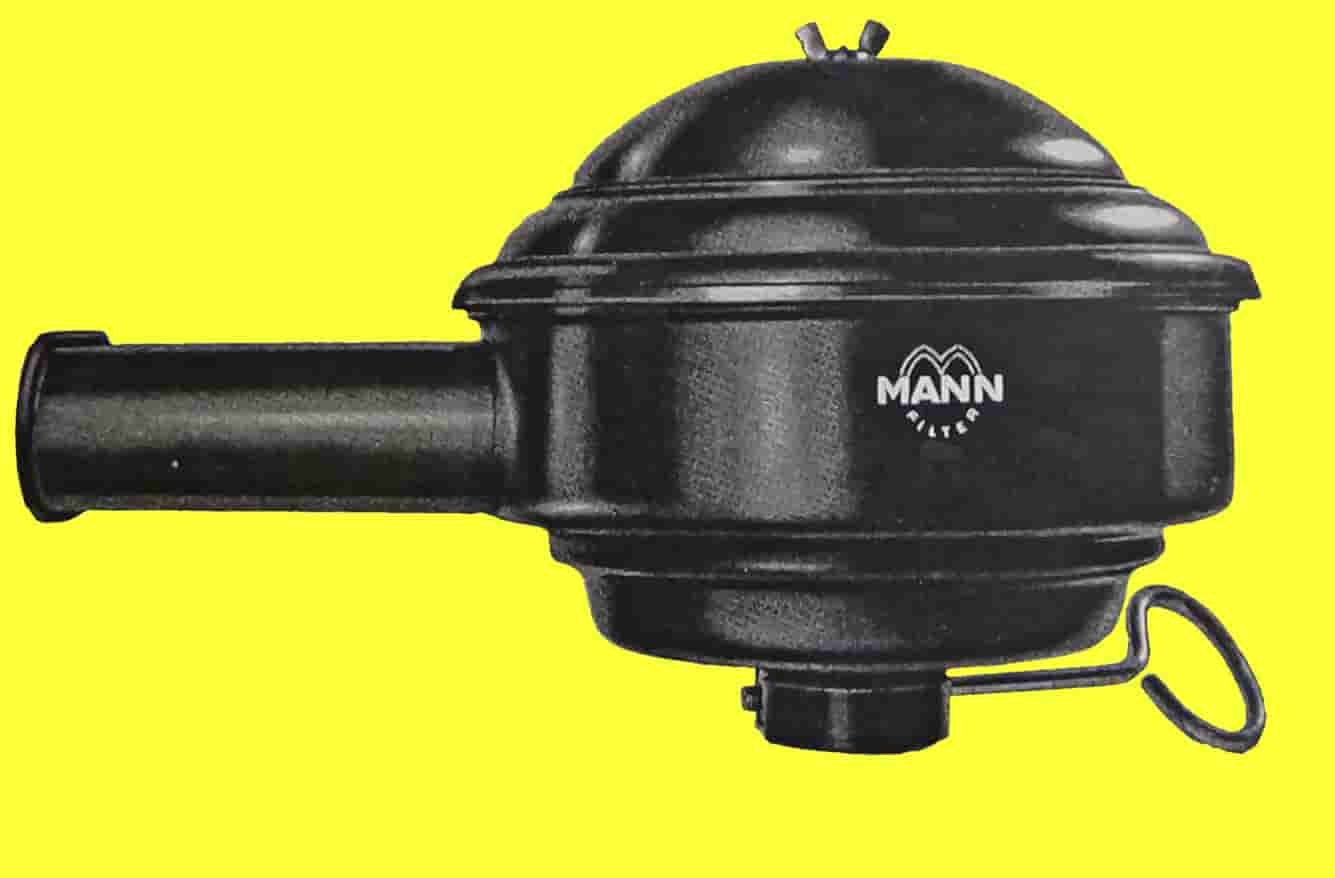 Filterwerke MANN & HUMMEL GMBH
LUDWIGSBURG / WÜRTT.
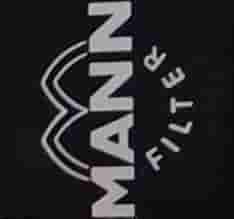 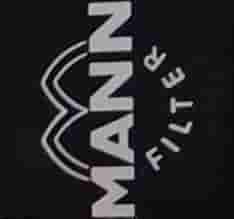 MANN – Ölbad-Luftfilter mit Frischtluft - Ansaugung
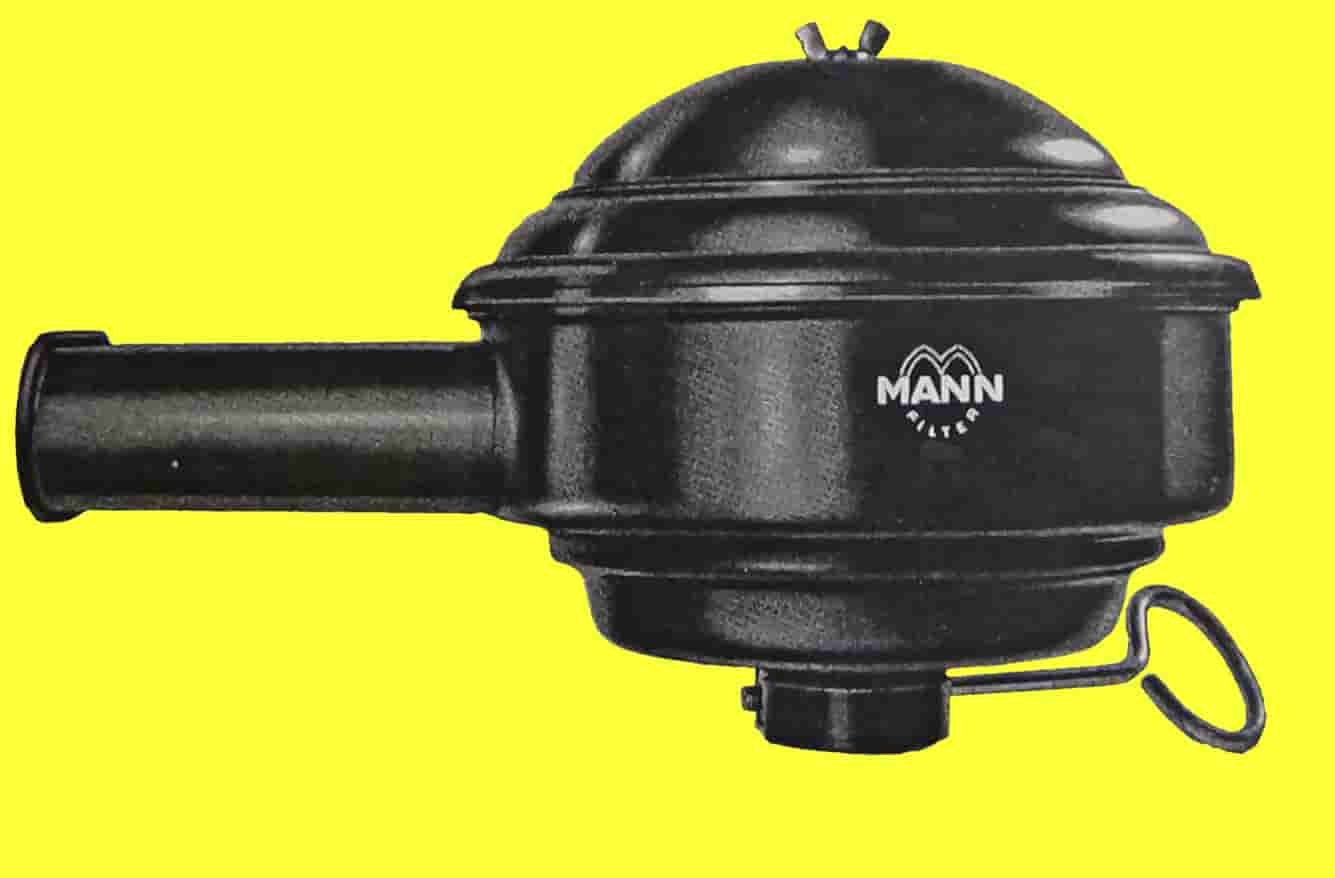 Filterwerke MANN & HUMMEL GMBH
LUDWIGSBURG / WÜRTT.
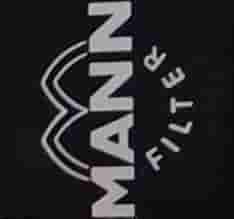 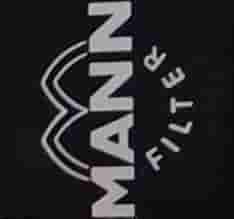 MANN – Ölbad-Luftfilter mit Frischtluft - Ansaugung
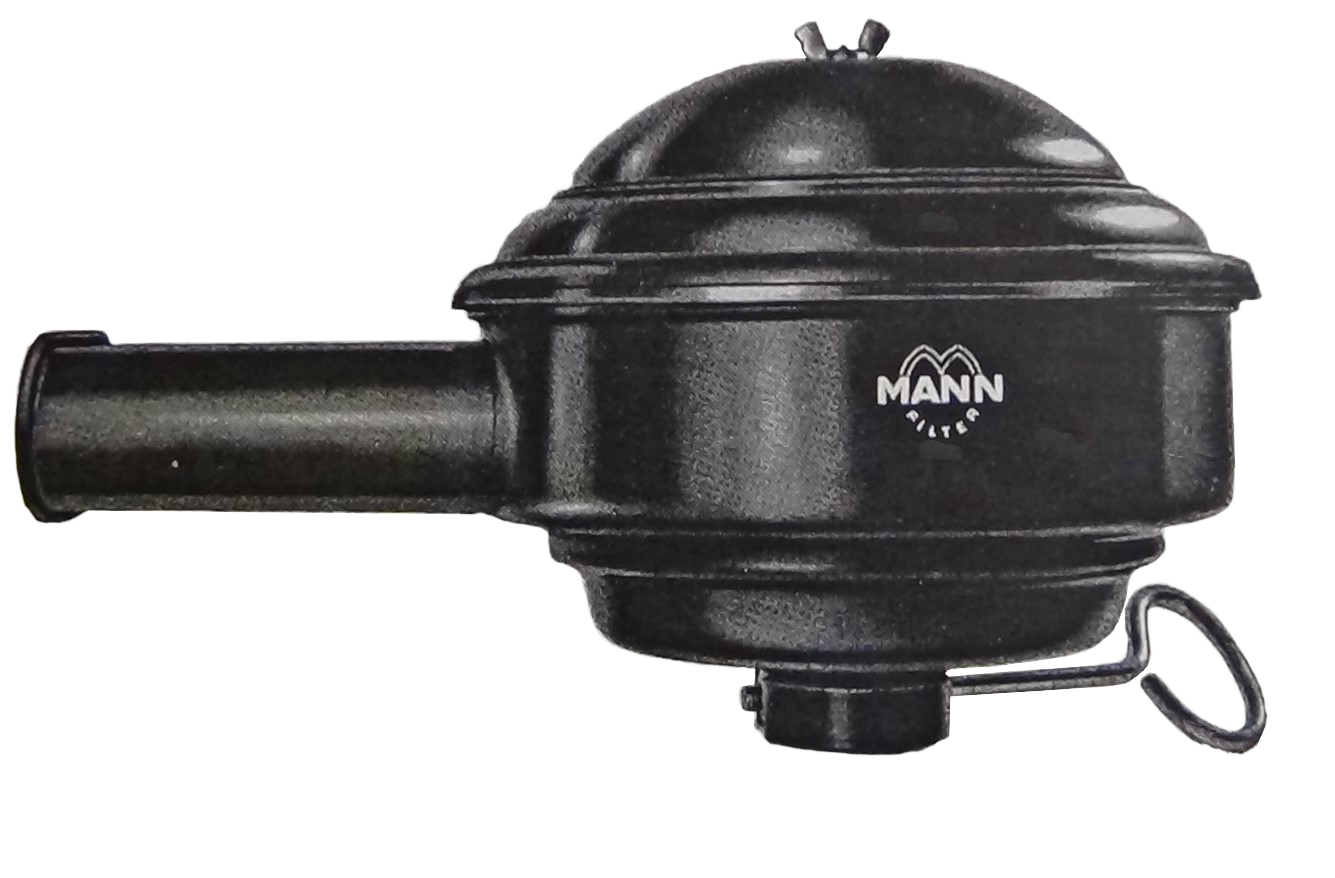 Wirkungsweise und Funktion des Ölbad - Luftfilters
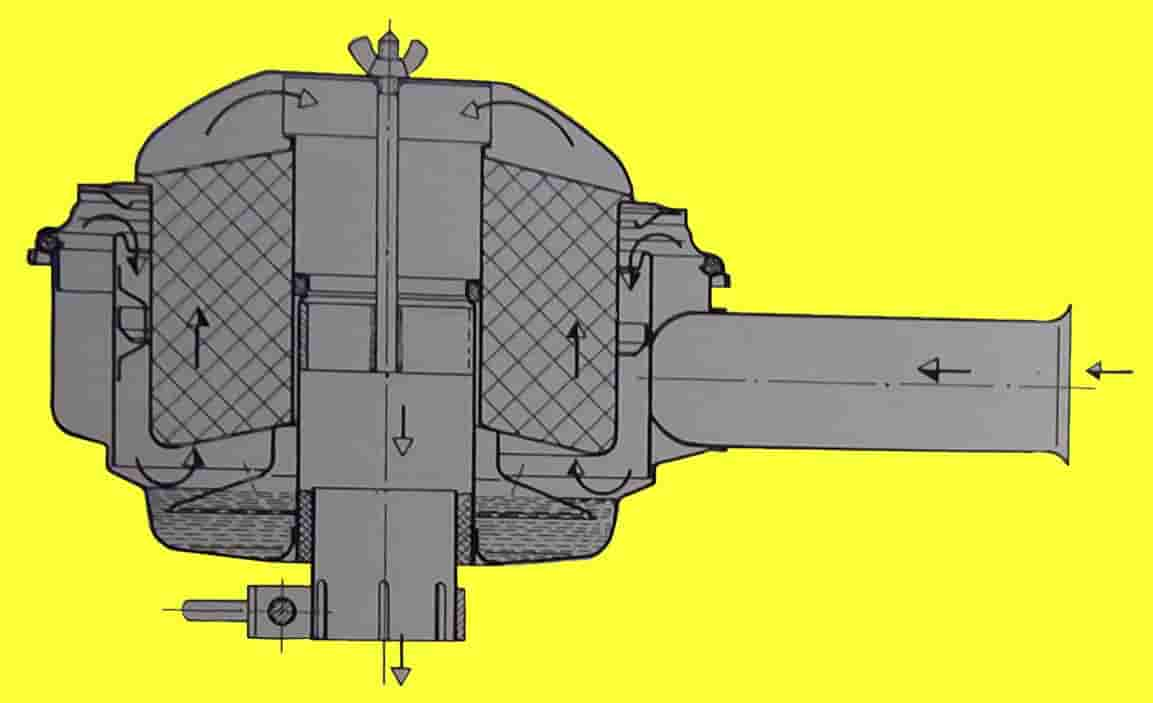 G
Frischluft Raum
K
J
D
L
Frischluft Stutzen
Ölbad Raum
Mittelrohr
Anschluss Stutzen
D
G
Frischluft
K
H
J
J
MANN – Ölbad-Luftfilter mit Frischtluft - Ansaugung
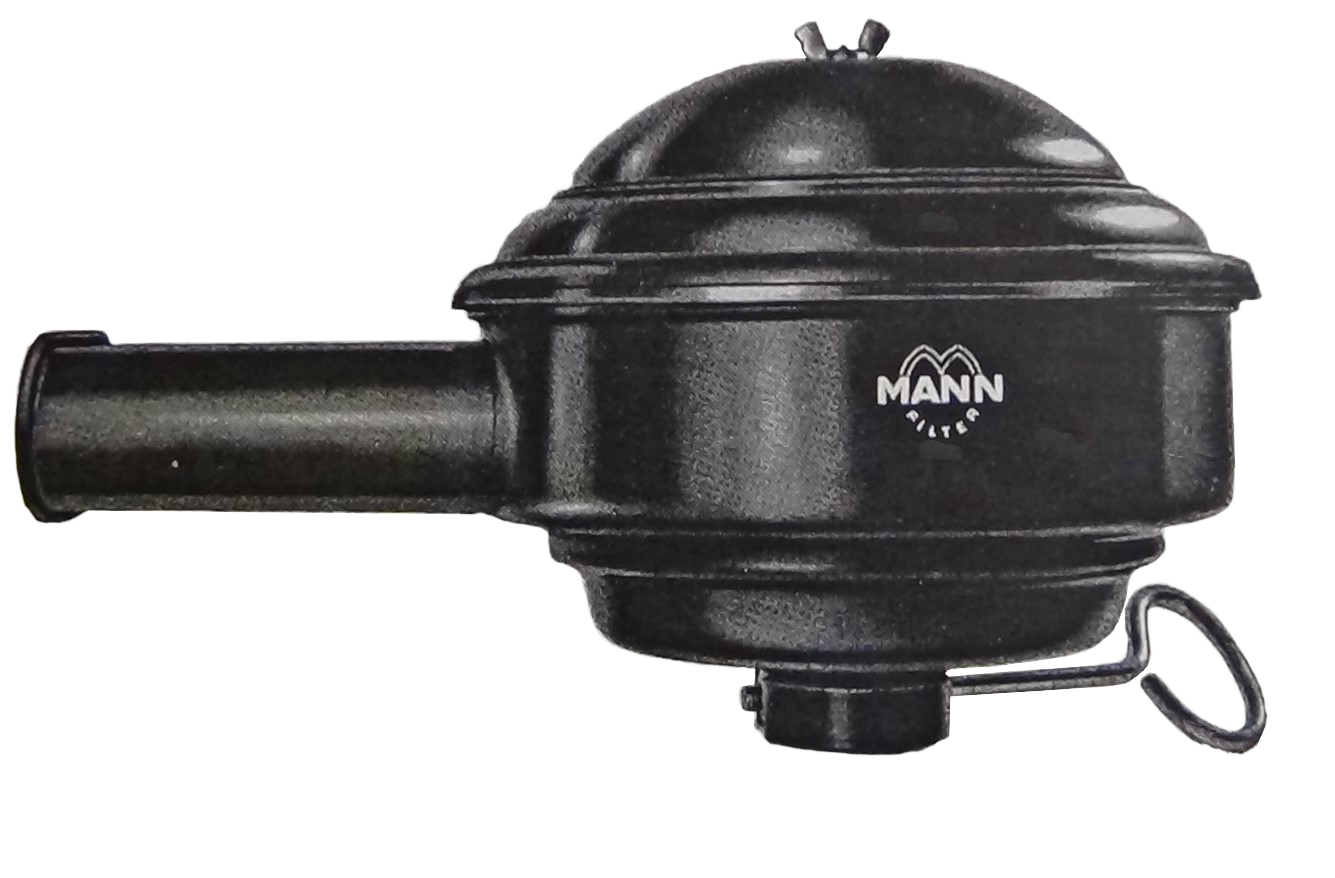 Wirkungsweise und Funktion des Ölbad - Luftfilters
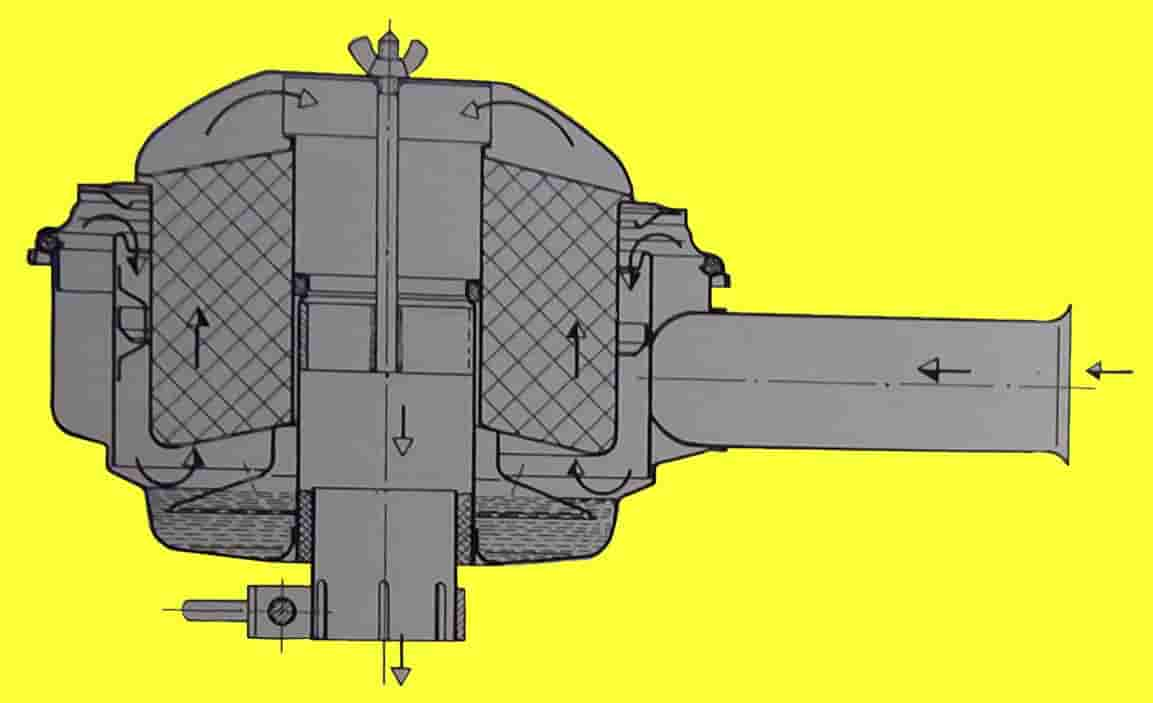 G
Frischluft Raum
K
J
D
L
Frischluft Stutzen
Ölbad Raum
Mittelrohr
Anschluss Stutzen
D
G
Frischluft
H
J
J
WWW.Holdertreff-B12.de
MANN – Ölbad-Luftfilter mit Frischtluft - Ansaugung
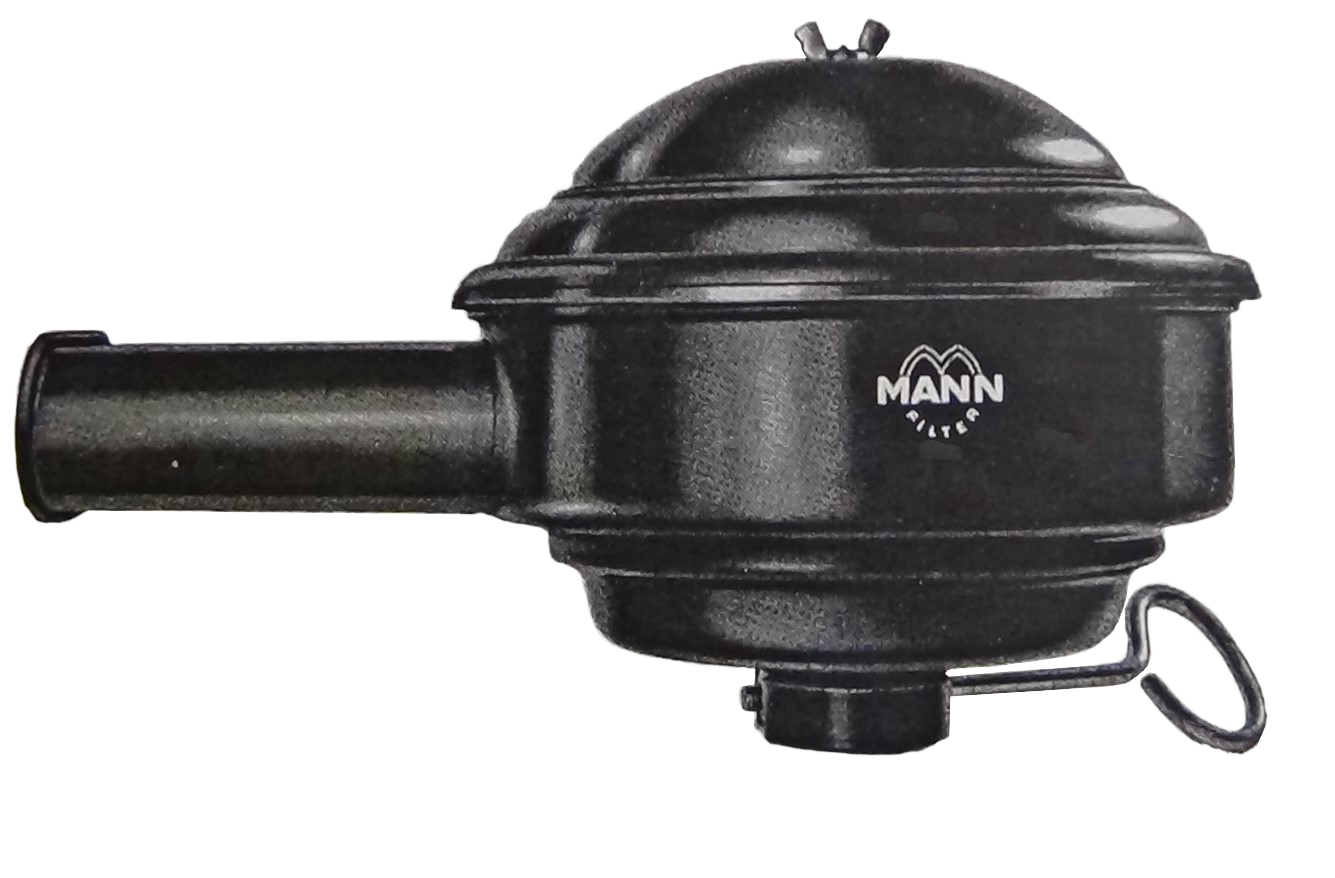 Mit freundlichen Grüßen von Ihrem
Team